Об использовании геоинформационных данныхв государственном управлении
Геоинформационный портал
https://geoportal40.ru
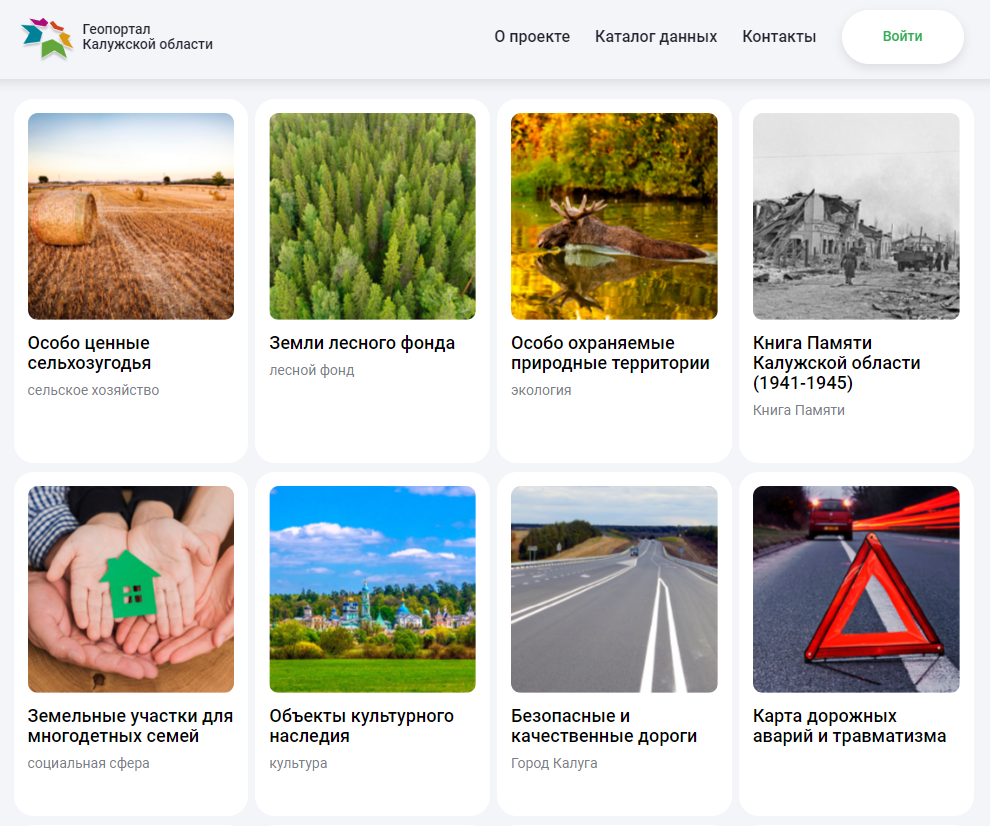 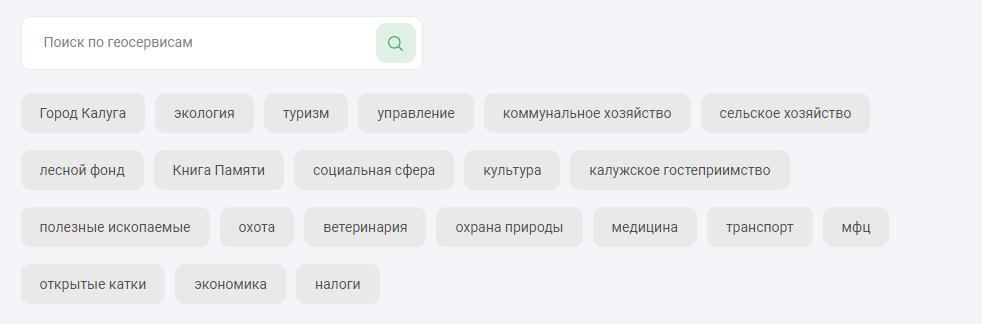 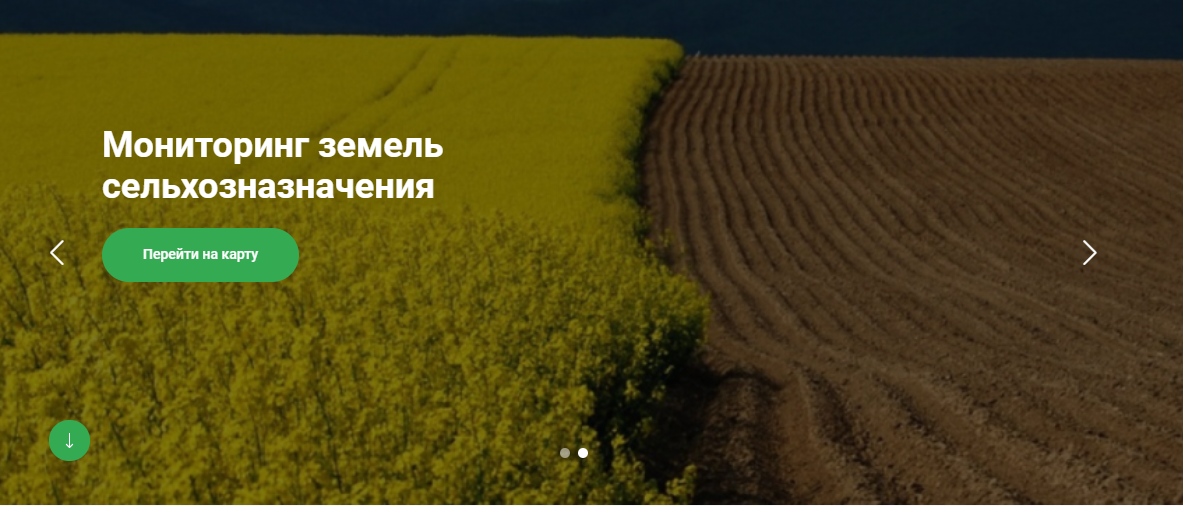 Геоинформационные сервисы
На портале опубликовано 28 геосервисов
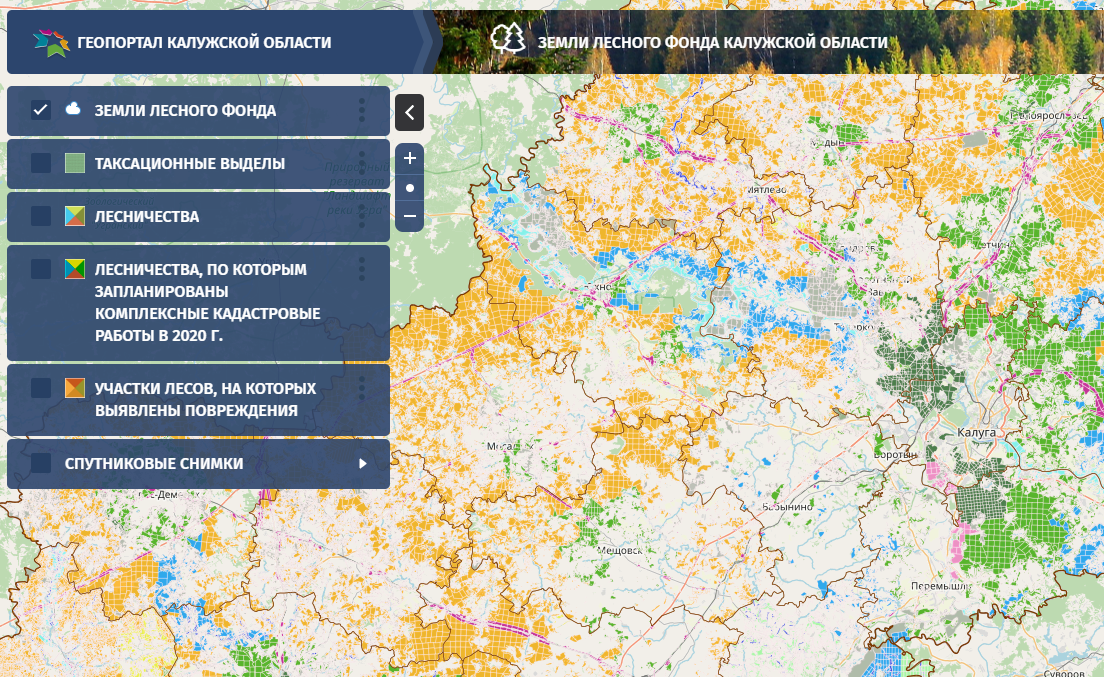 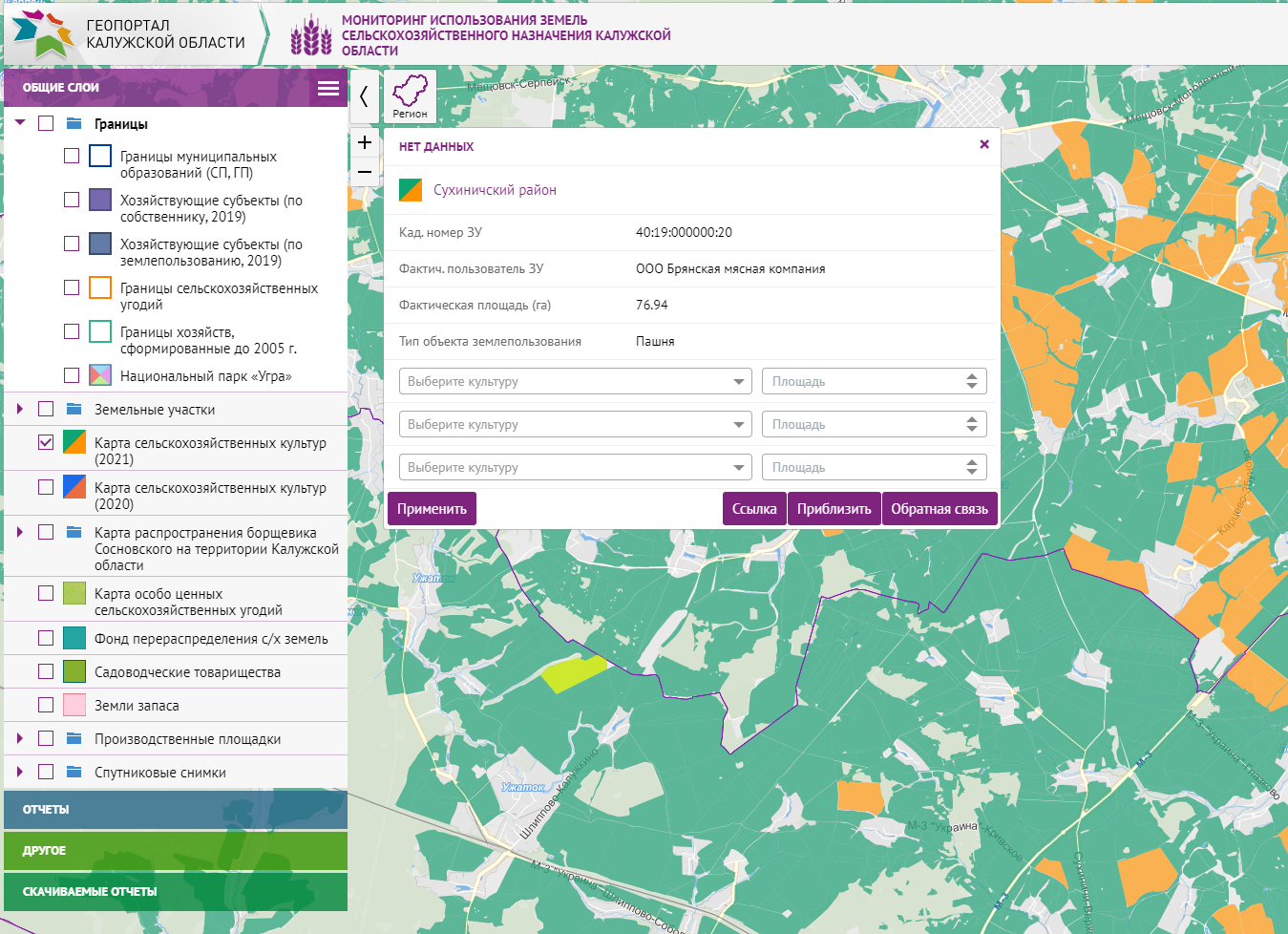 Геоинформационные сервисы
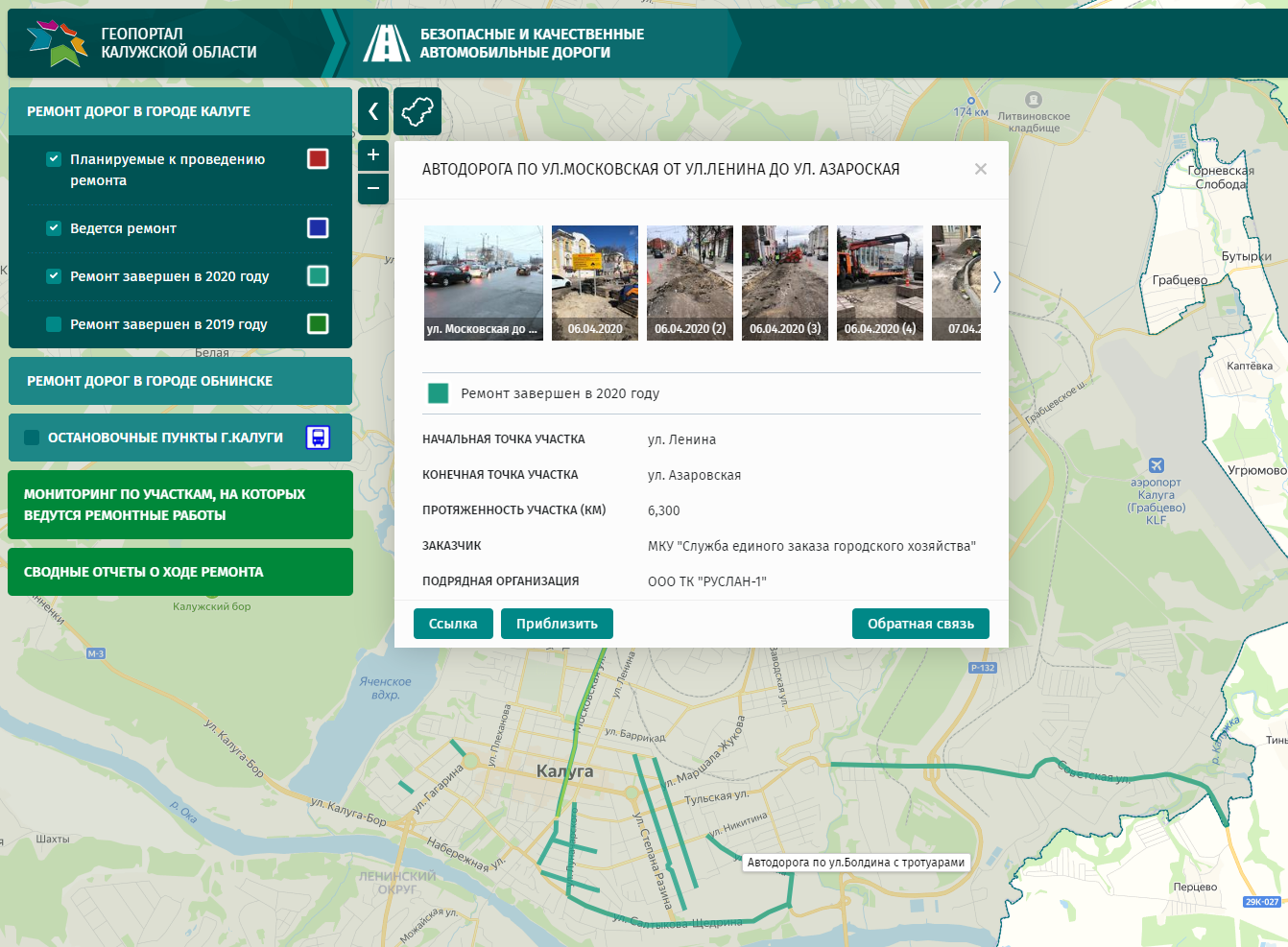 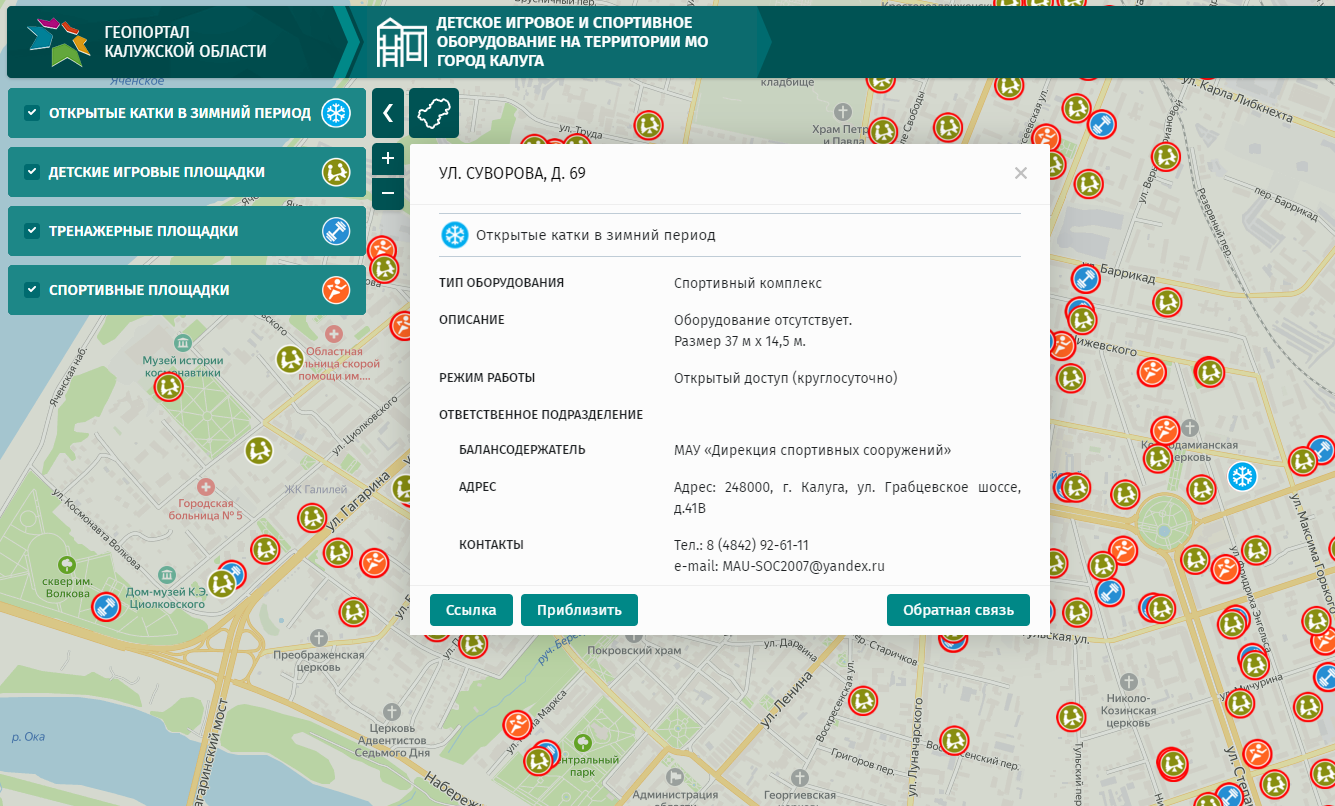 Работа с данными
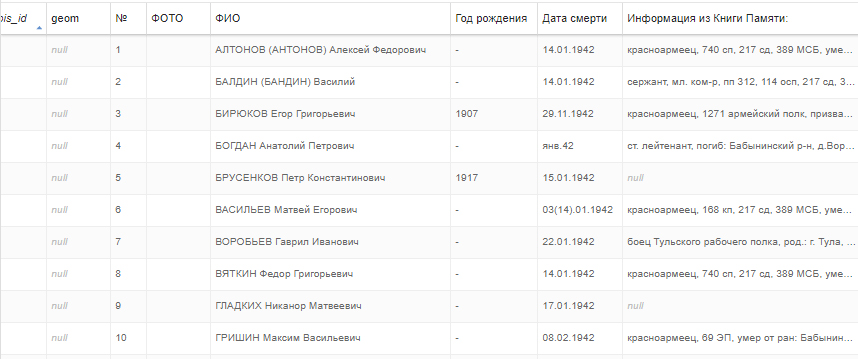 Проект «Книга Памяти 1941-1945»
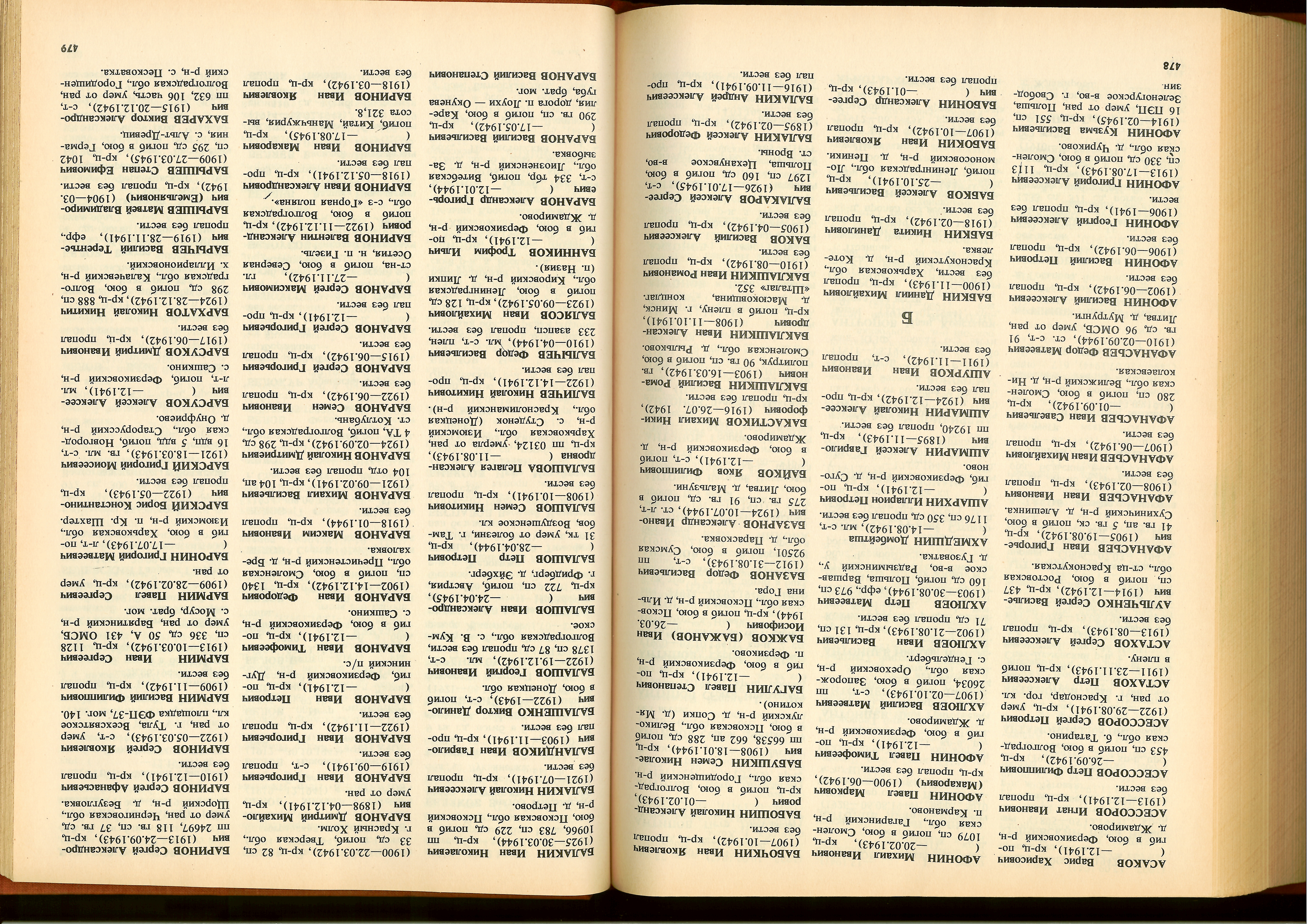 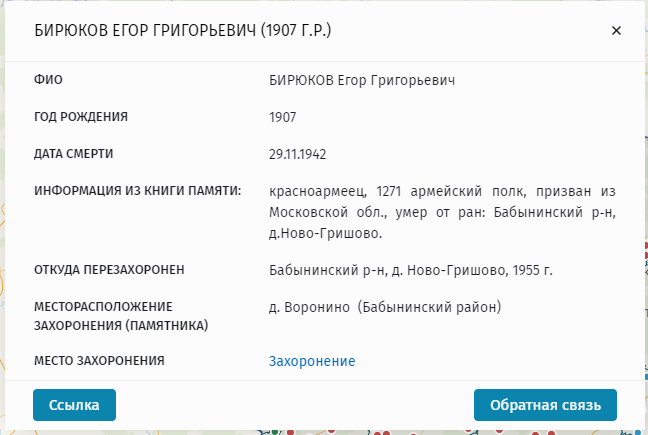 Работа с данными
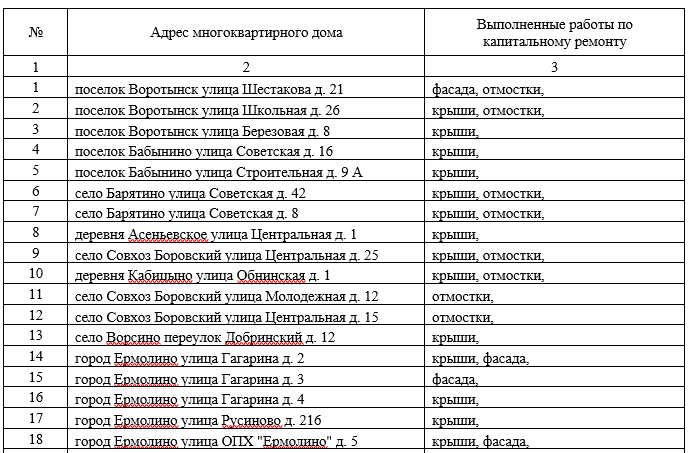 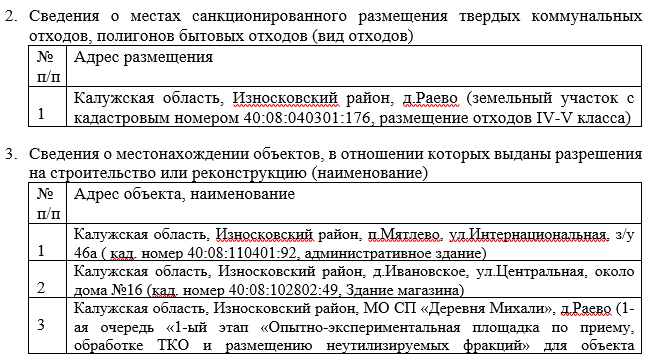 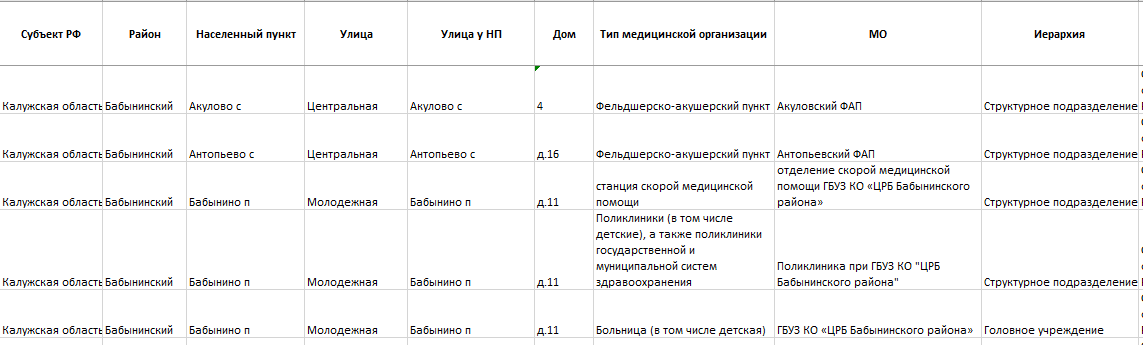 Работа с данными
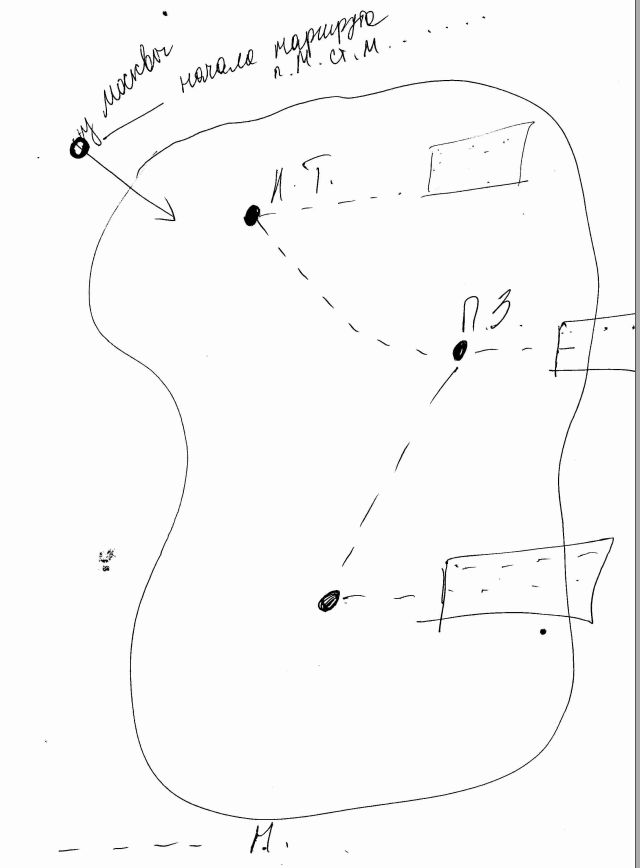 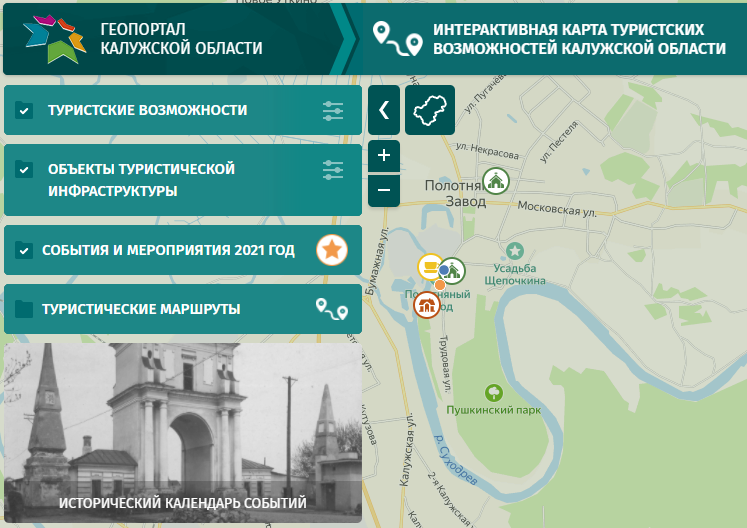 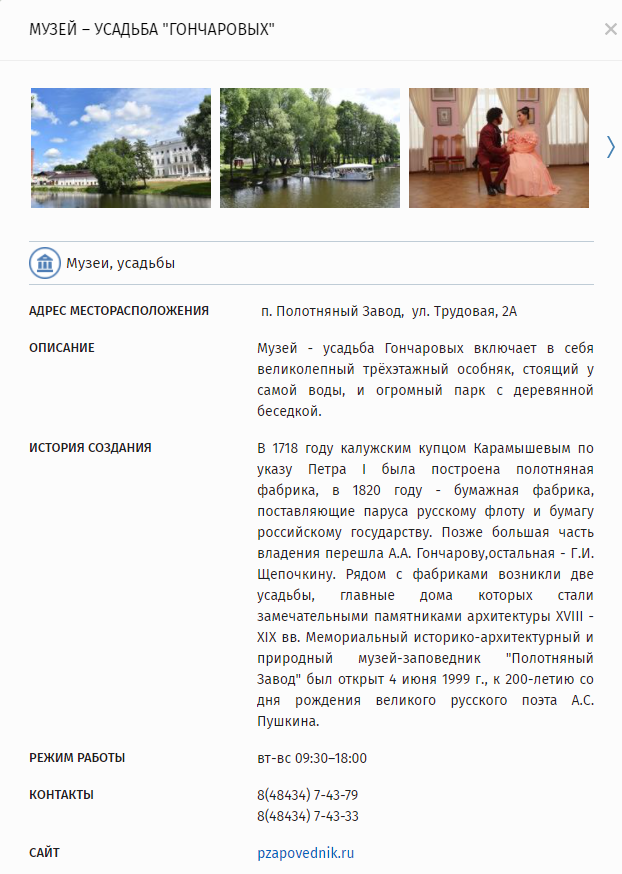 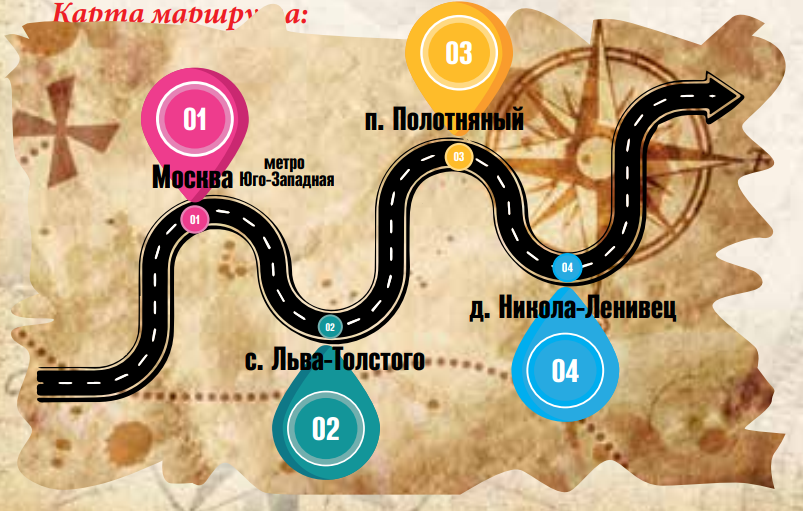 Проблемы при работе с данными
Нет сводной информации о владельцах данных.

Отсутствие реестровых информационных систем для создания, накопления и актуализации данных в органах власти.

Нет общей методологии работы с данными в органах власти.

Недостаточная квалификация сотрудников, формирующих «озеро данных».
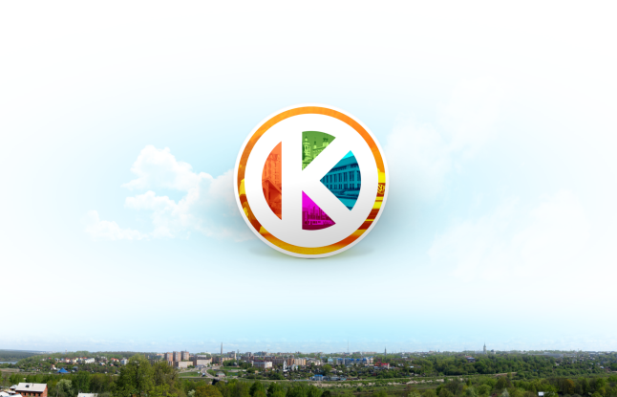 Спасибо за внимание!